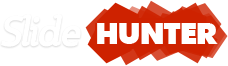 Rome, Italy
The Eternal City
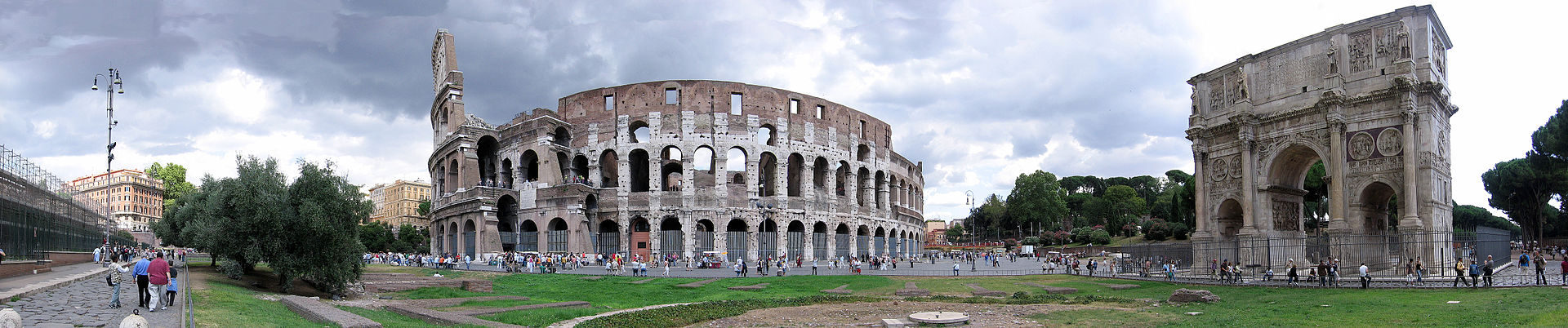 Rome is the capital of Italy and of the Lazio region. With 2,869,461 residents in 1,285 km2 (496.1 sq mi), it is also the country's largest and most populated comune and fourth-most populous city in the European Union by population within city limits. The Metropolitan City of Rome has a population of 4.3 million. The city is located in the central-western portion of the Italian Peninsula along the shores of Tiber river.
Rome has the status of a global city. Rome ranked in 2014 as the 14th-most-visited city in the world, 3rd most visited in the European Union, and the most popular tourist attraction in Italy. Its historic centre is listed by UNESCO as a World Heritage Site. Monuments and museums such as the Vatican Museums and the Colosseum are among the world's most visited tourist destinations with both locations receiving millions of tourists a year. Rome hosted the 1960 Summer Olympics and is the seat of United Nations' Food and Agriculture Organization (FAO).
Aerial View
Rome from the roof of St. Peter’s Basillica
Vatican City – the only country within a city
Inside the Colosseum
Roman representation of Tiber as a god.
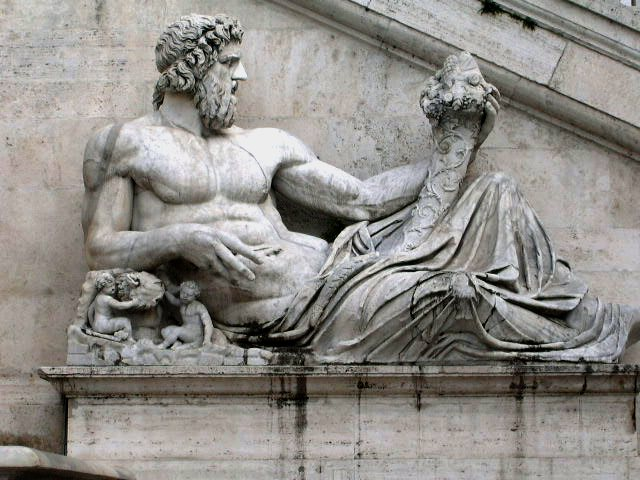 The Pantheon.
Palatine Hill.
The Forum
Capitoline Wolf suckles the infant twins Romulus and Remus.
Augustus, the first Emperor.
Ponte Sisto on the Tiber River — an excellent example of Italian Renaissance architecture
Castel Sant'Angelo, Hadrian’s Tomb
Bridge of Angels & Castel Sant Angelo
Part of Michelangelo's Sistine Chapel ceiling painted in 1508.
St. Peter's Basilica at night from Via della Conciliazione in Rome.
Palazzo Senatorio, Rome City Hall
Piazza del Campidoglio designed by Michelangelo
Papal Archbasilica of St. John Lateran, Rome's Cathedral.
Mosque of Rome, the largest mosque in Europe.
The Palazzo del Quirinale, now seat of the President of the Italian Republic.
The San Paolo fuori le mura with the statue of Paul the Apostle, the patron.
The Monument to Vittorio Emanuele II.
Piazza del Popolo.
Via del Teatro di Marcello.
The gardens of Villa Borghese.
Spanish Steps and Trinita dei Monti
The Trevi Fountain
The 39.7 m tall[95 ft.] Column of Marcus Aurelius.
Roman statues by Bernini in Piazza Navona.
Ponte Vittorio Emanuele II at sunset.
Rome chamber of commerce in ancient Temple of Hadrian
National Central Library
Eliseus Theater in Rome.
Panoramic view of EUR business district.
Rome-Fiumicino Airport was the 8th busiest in Europe in 2012.
Metro (subway) Station
Stadio Olimpico, one of the largest in Europe, with a capacity of over 70,000.